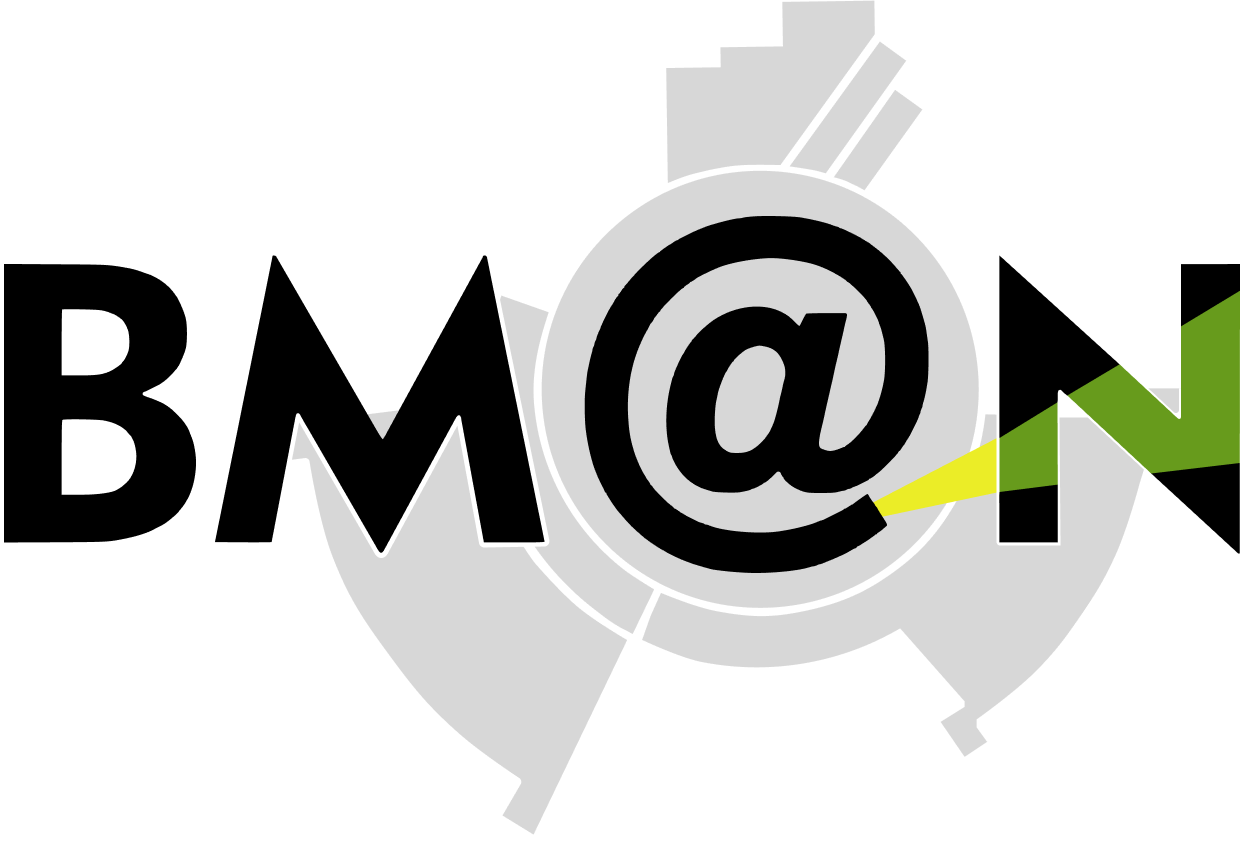 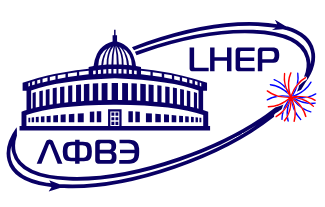 Status of vector mesons reconstruction in Xe run
Ramin Barak
Analysis and Detector Meeting of the BM@N Experiment at NICA, Dubna, 04-05 March 2025
1
Introduction
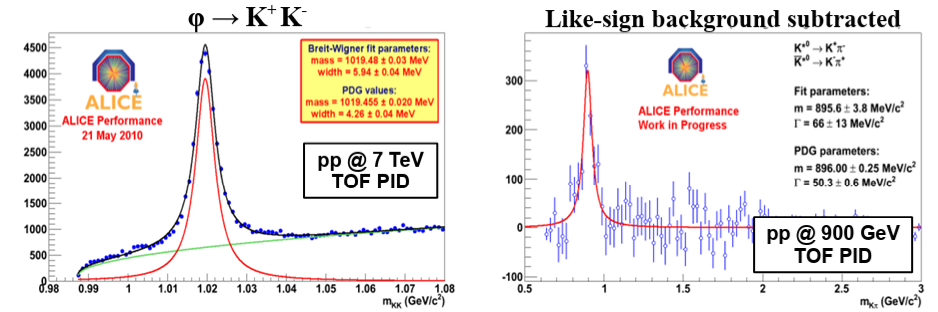 [3]
[1] J. Phys. G: Nucl. Part. Phys. 32, S373-S380 (2006) DOI: 10.1088/0954-3899/32/12/S46.
[2] https://doi.org/10.1051/epjconf/201922202005
[3] efaidnbmnnnibpcajpcglclefindmkaj/https://lss.fnal.gov/conf2/C100715/Preghenella.pdf
2
Goal
3
Data
Experimental data obtained in the physical session at the beginning of 2023 with a beam energy of 3.8 AGeV, a CsI target and Xe beam.
Dubna Cascade Model - Statistical Multifragmentation Model (DCM-SMM) and BOX Monte Carlo generators were used to model the data. 
About 0.8 million Monte Carlo and 450 million experimental events were analyzed.
4
Data processing procedure
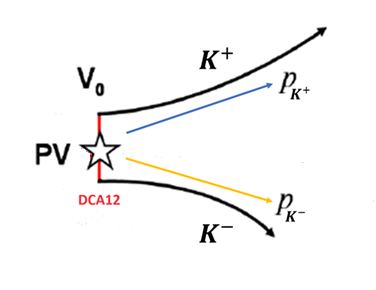 5
Results
MC
EXP
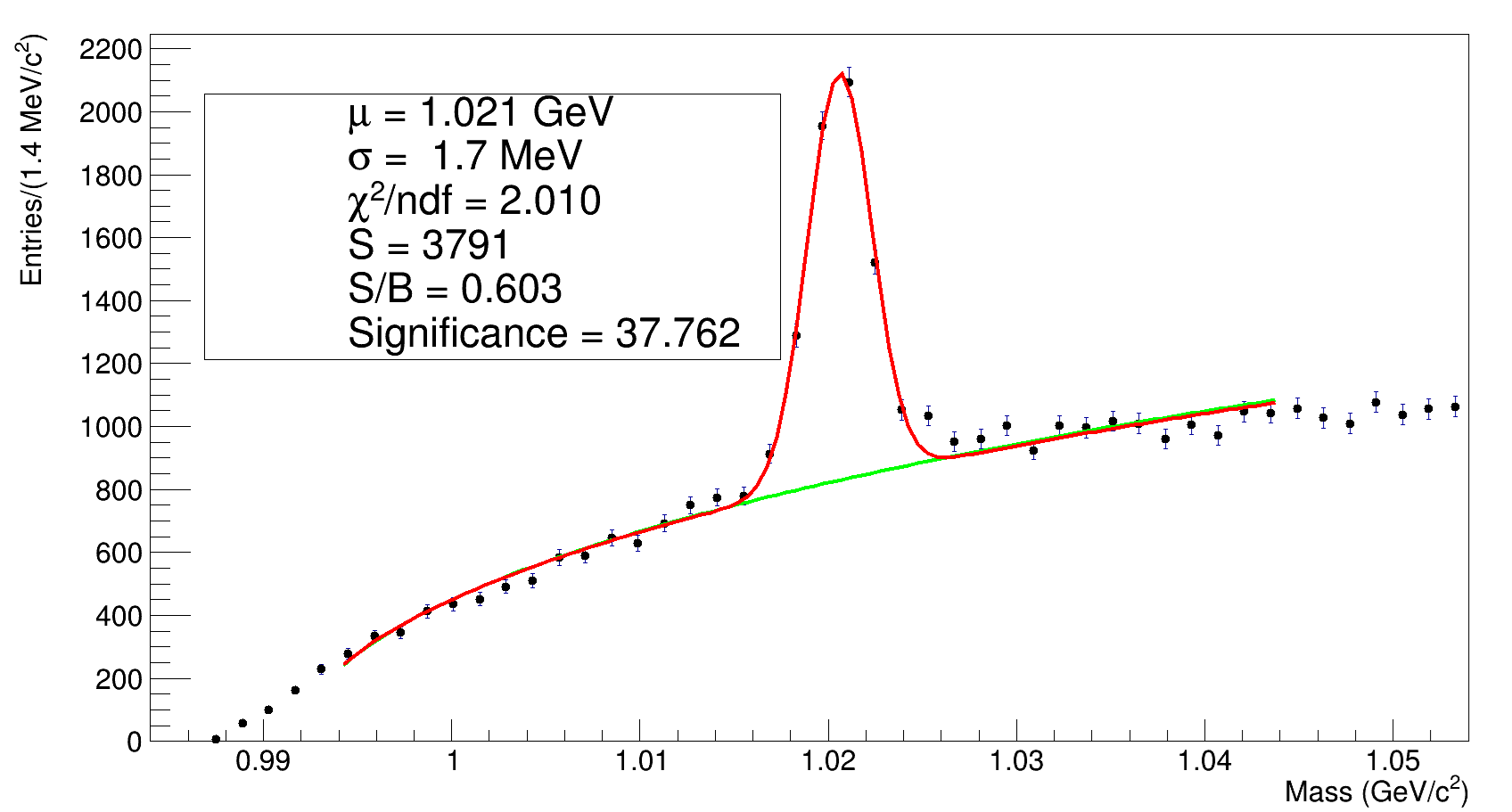 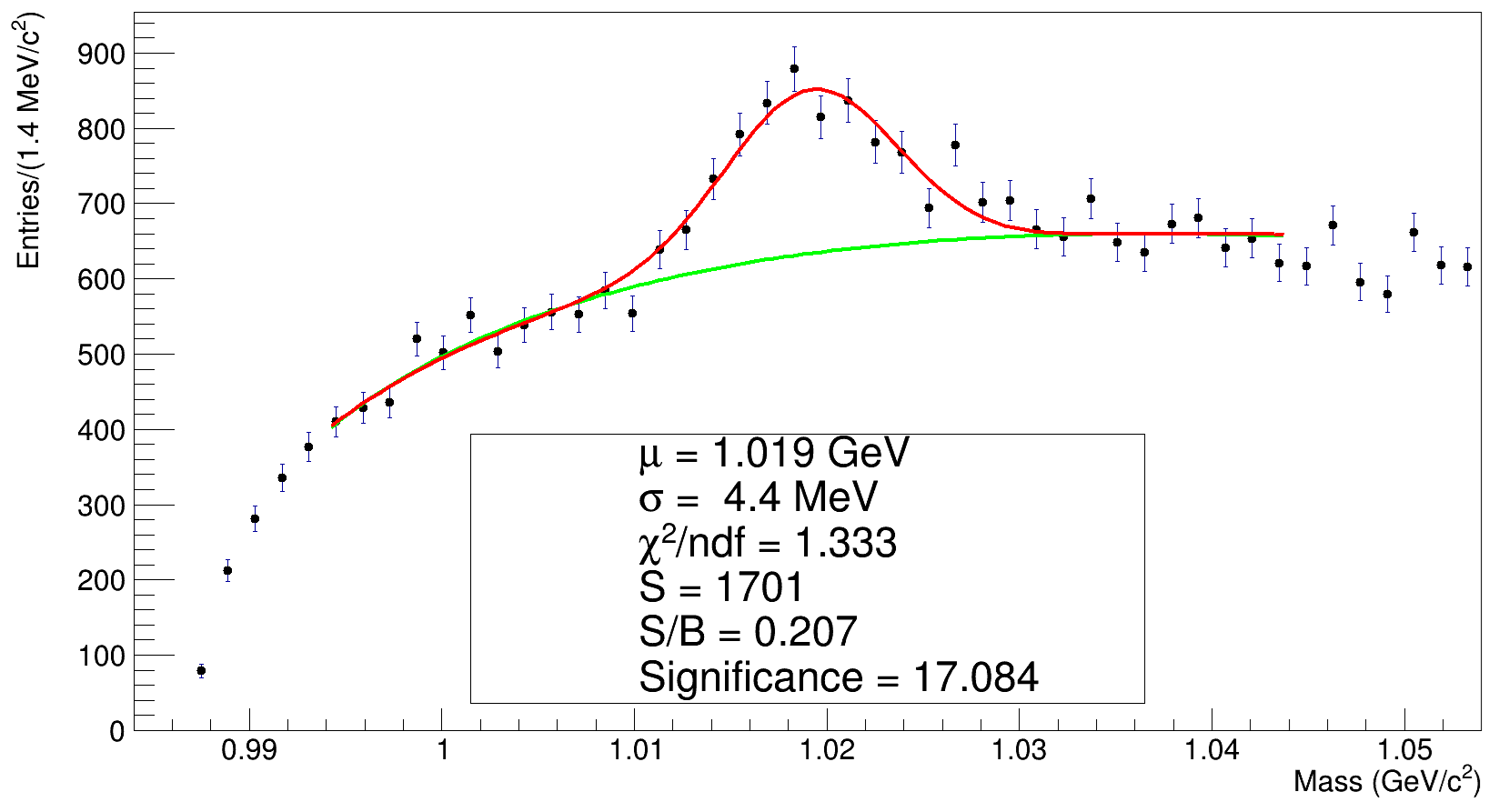 Efficiency = 0.47 %.
CUTS:
Results
EXP
EXP
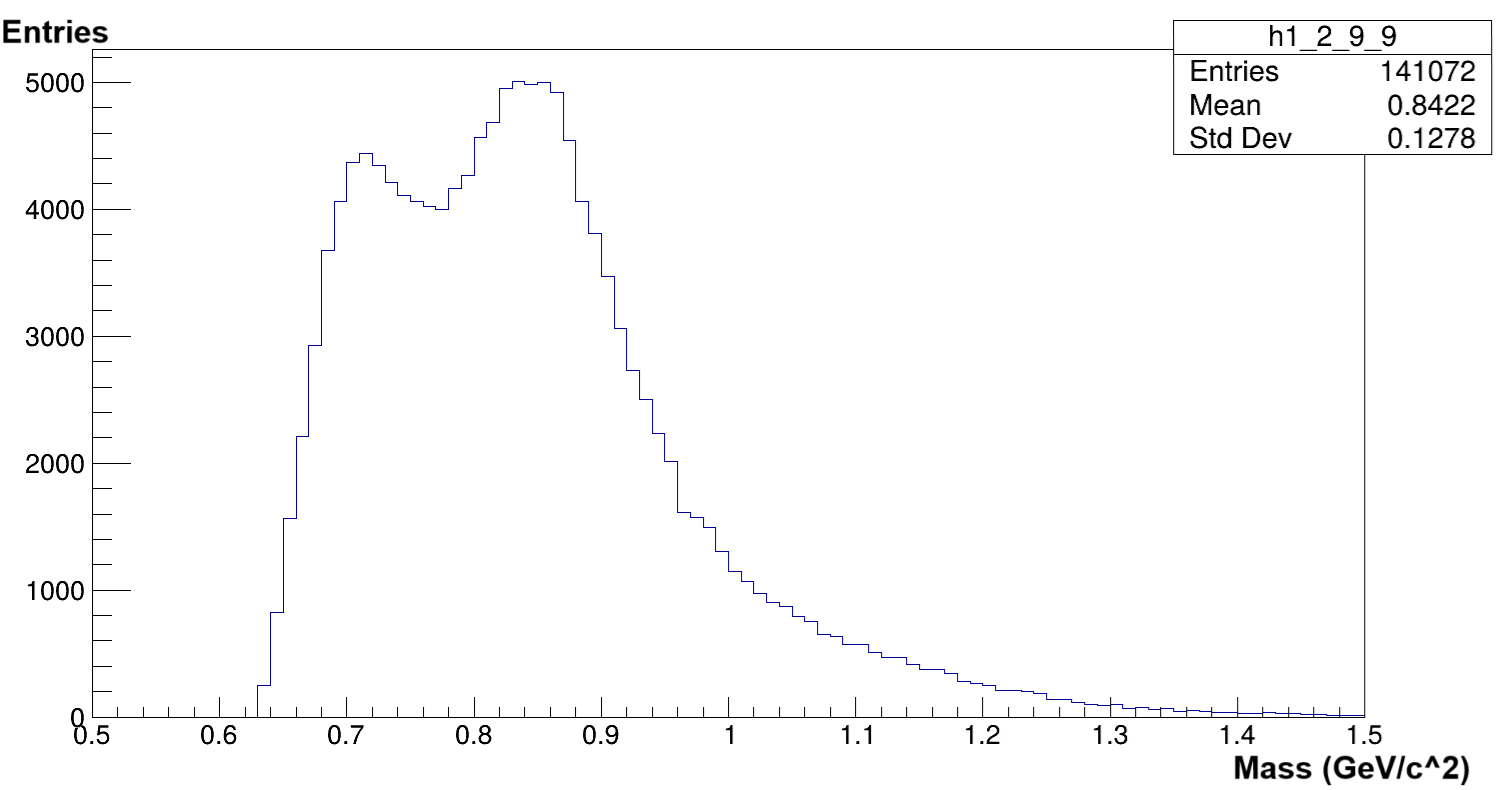 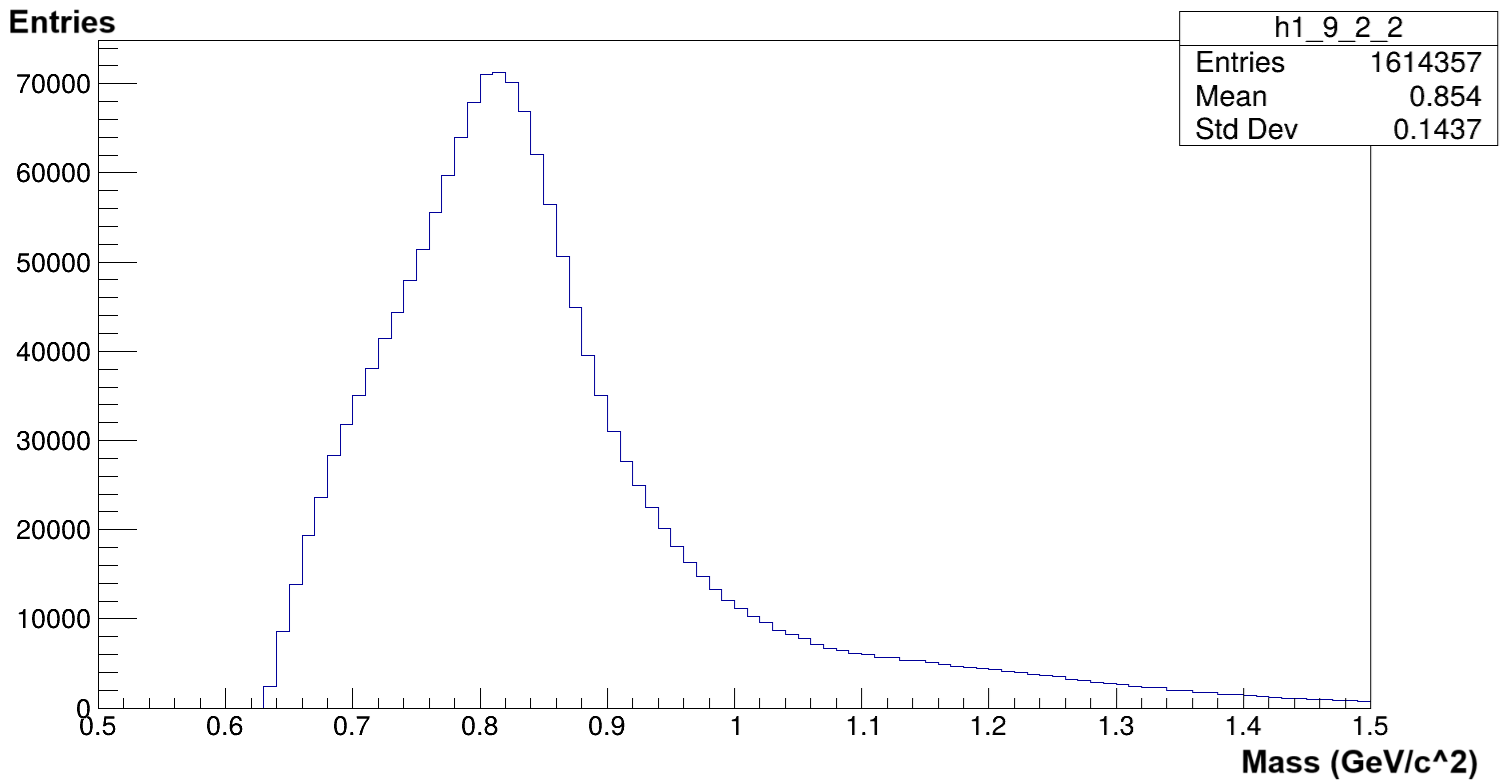 K*(892)
Possible reasons:
Influence of acceptance of the experimental setup, which can be verified by means of MC simulations.
Influence of the magnetic field, which can be verified by considering other particles.
Results
EXP
MC
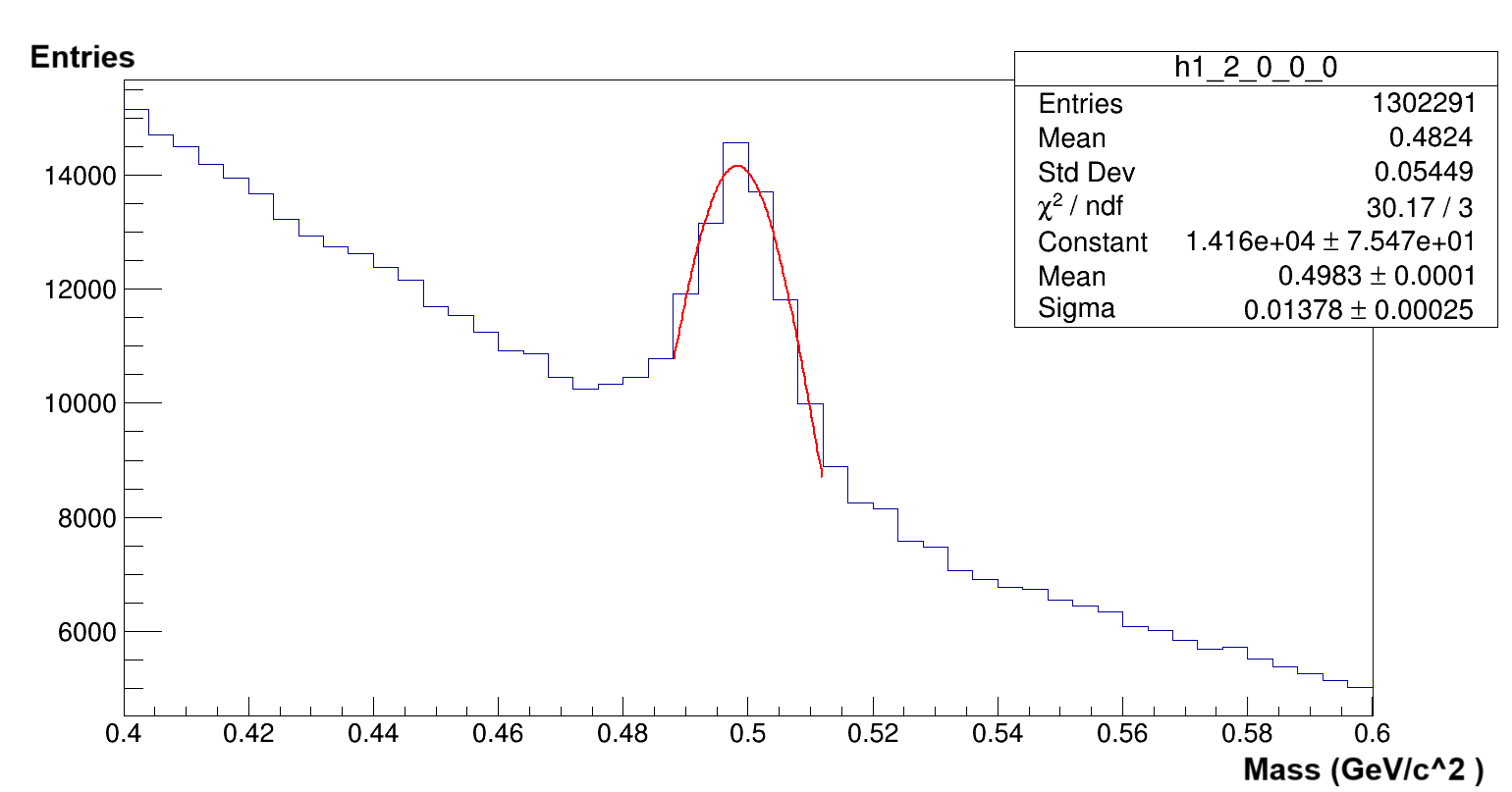 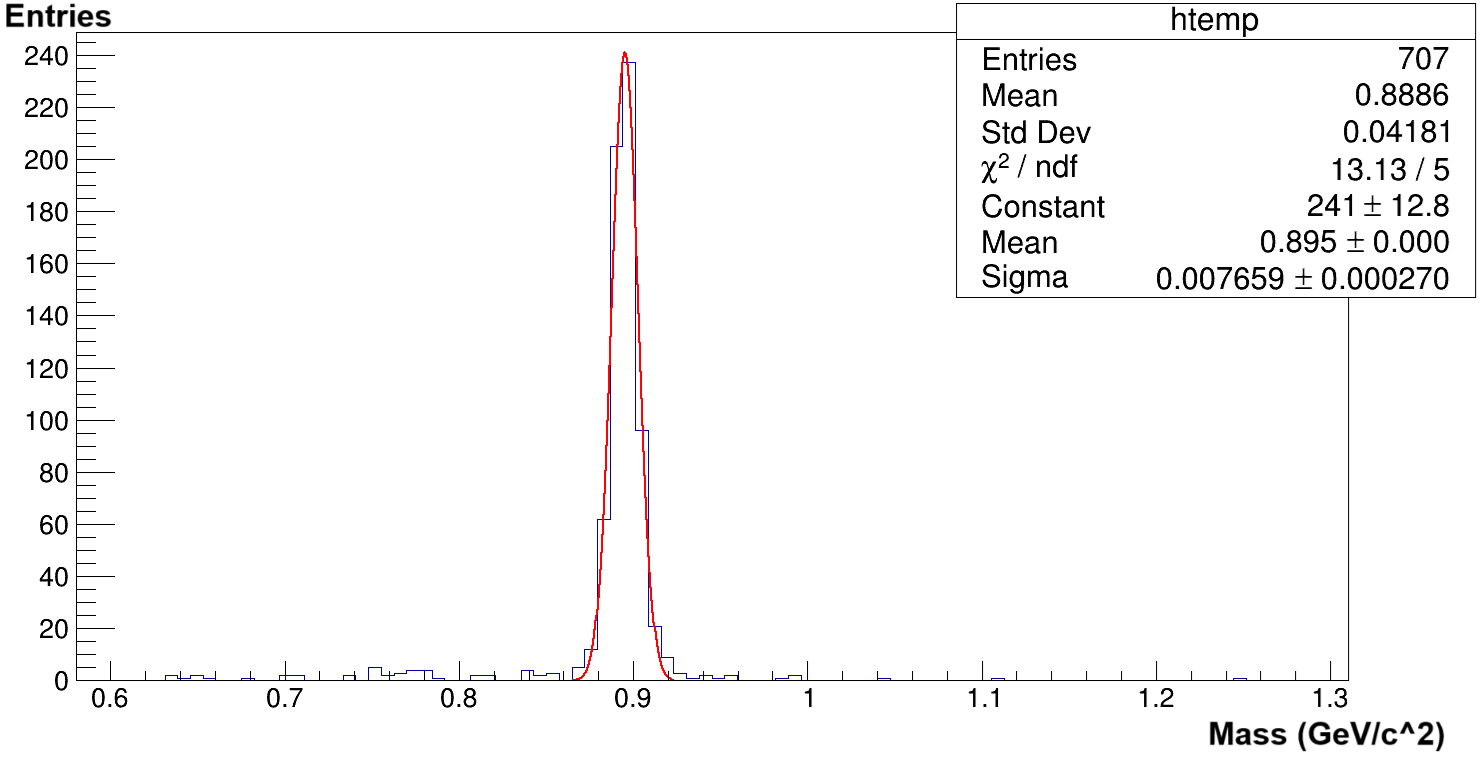 K*(892)
Conclusion and future work
9
Backup
10
Old Results
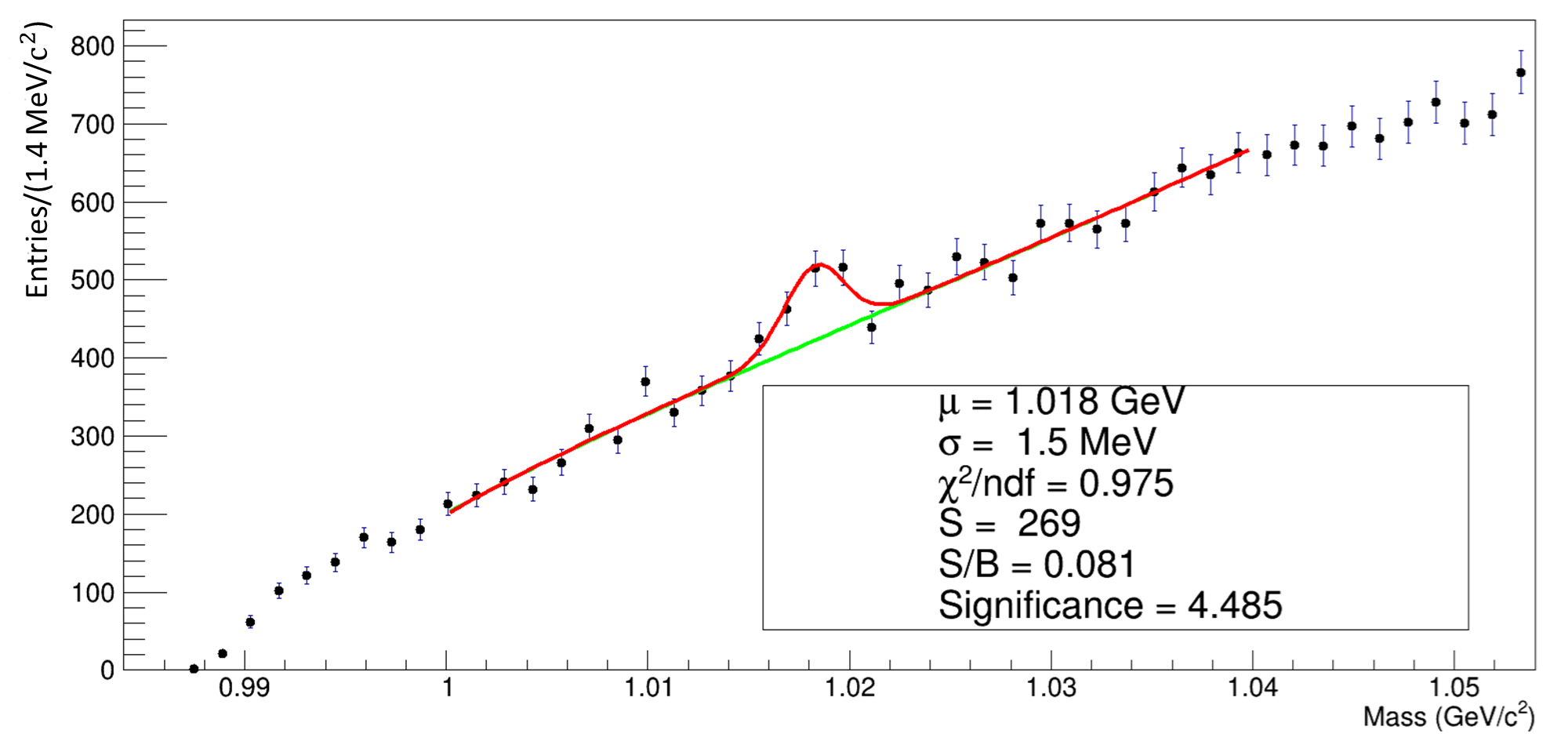